Entrenamiento en pruebas objetivas
Contexto Geopolítico
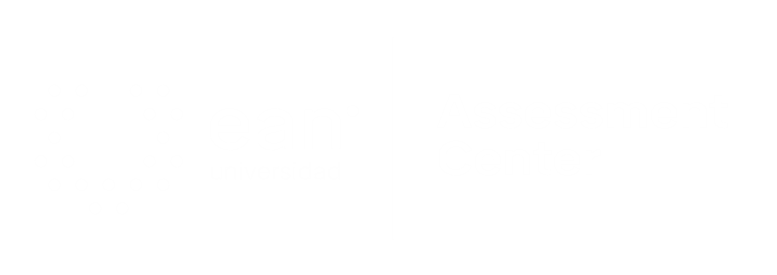 Apreciados docente y estudiantes
El siguiente entrenamiento está diseñado para que puedan familiarizarse con la estructura y funcionamiento de las pruebas objetivas. Con este documento ustedes tendrán la posibilidad de conocer en detalle los principales componentes de los ítems que conforman la prueba objetiva.

Este entrenamiento ha sido construido con información equivalente a la que se encuentra en las pruebas reales, por lo que se espera que los estudiantes obtengan herramientas esenciales para su apropiado desempeño en las pruebas.

¡Bienvenidos!
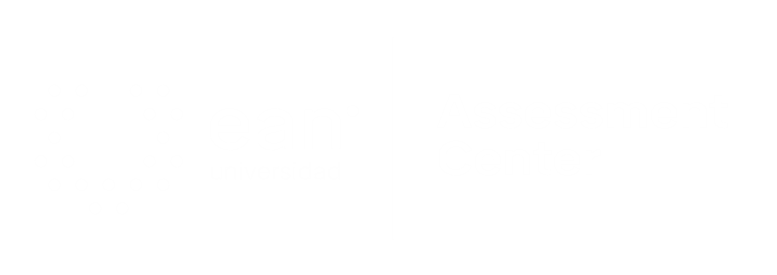 Comencemos…
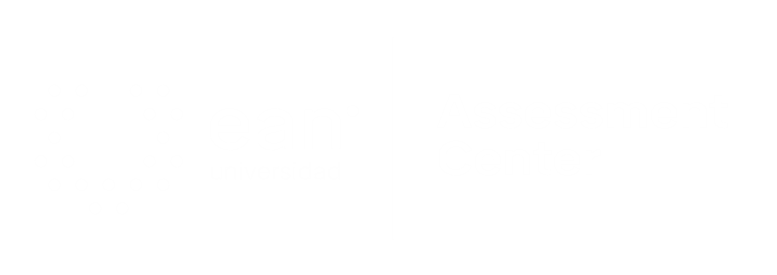 1. Caso o situación problémica
A lo largo del siglo XIX, las potencias europeas se entrelazaron en una lucha por el control y el equilibrio del continente europeo. De tal manera, algunos países utilizaron sus ventajas geopolíticas como posición y demografía, para desarrollar elementos subsidiarios de su proyección de poder internacional.
La idea de los reinos alemanes de unificarse en torno a un poder centralizado de un "Reich", les permitió condensar todo el poder de su nación y generar un desequilibrio conservado por Gran Bretaña y Rusia desde la caída del imperio francés de Napoleón Primero. En consecuencia, Europa se entrabará en una serie de conflictos, bélicos y políticos a nivel mundial, para poder lograr de nuevo una estabilidad dentro de sus escenarios de poder. Esto, sumando al exagerado desarrollo y crecimiento económico de Alemania, Japón y Estados Unidos, llevó al mundo a una serie de guerras para definir las potencias que regirían el mundo a lo largo del siglo XX.                                                                                                                                          
Usted es asesor estratégico de algunas de las nuevas potencias emergentes y debe garantizar la supervivencia y desarrollo de su país.
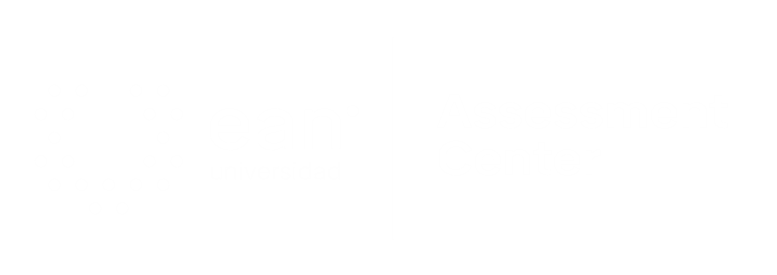 Enunciado
Para evitar posibles invasiones a su país, que generan crisis de gobernabilidad, usted debe establecer una estrategia a mediano plazo, basada en:
Opciones de respuesta
a. Un acelerado crecimiento económico que permita aumentar el pie de fuerza y la inversión en infraestructura.
b. Una alianza estratégica militar con países más fuertes que puedan ayudar a la defensa del territorio, destinando un mayor porcentaje del tesoro nacional al fortalecimiento del pie de fuerza.
c. La estabilidad política con el fin de poder tener un mando y control cohesionado de sus fuerzas.
d. Una estrategia ofensiva que permita establecer alertas tempranas y eliminar las amenazas potenciales.
a
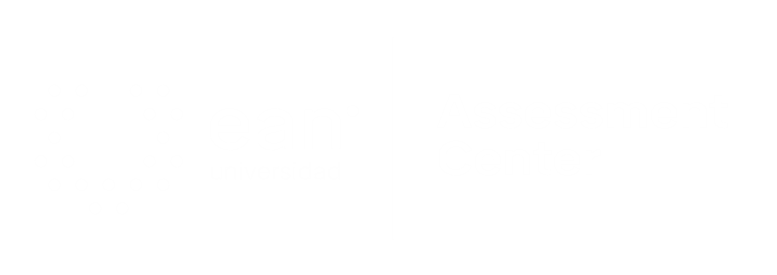 2. Caso o situación problémica
A lo largo del siglo XIX, las potencias europeas se entrelazaron en una lucha por el control y el equilibrio del continente europeo. De tal manera, algunos países utilizaron sus ventajas geopolíticas como posición y demografía, para desarrollar elementos subsidiarios de su proyección de poder internacional.                                                                                                                                                                                 La idea de los reinos alemanes de unificarse en torno a un poder centralizado de un "Reich", les permitió condensar todo el poder de su nación y generar un desequilibrio conservado por Gran Bretaña y Rusia desde la caída del imperio francés de Napoleón Primero. En consecuencia, Europa se entrabará en una serie de conflictos, bélicos y políticos a nivel mundial, para poder lograr de nuevo una estabilidad dentro de sus escenarios de poder. Esto, sumando al exagerado desarrollo y crecimiento económico de Alemania, Japón y Estados Unidos, llevó al mundo a una serie de guerras para definir las potencias que regirían el mundo a lo largo del siglo XX.
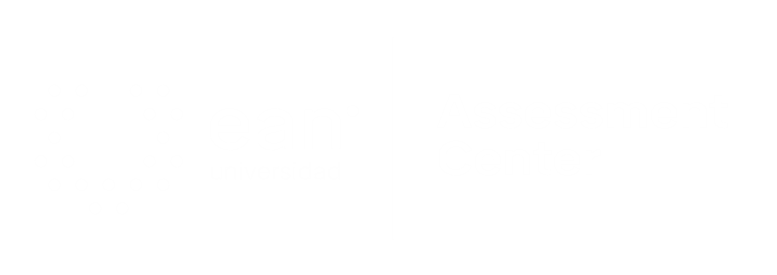 Enunciado
Para lograr garantizar la inserción económica de su país y entablar exitosas relaciones comerciales y políticas, es preferible:
Opciones de respuesta
a. Basarse en la tesis del poder terrestre, sin importar dominios.                                                                                                                                                                       b. Buscar el dominio del "Heartland" según Mackinder y la periferia.                                                                                                                                                                   c. Defender y proteger el "homeland" para propios y extranjeros.                                                                                                                                                    d. Basarse en la tesis geopolítica de Mahan del poder marítimo y su impacto sostenible.
d
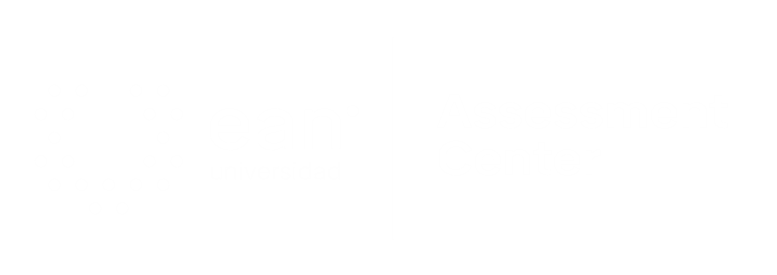 3. Caso o situación problémica
Después de la Segunda Guerra Mundial, Europa se encontraba en un proceso de reconstrucción que implicaba la redistribución del poder mundial y el fin de la hegemonía europea a nivel económico, político y militar. El ascenso de nuevas potencias como Estados Unidos y la Unión de Repúblicas Socialistas Soviéticas (URSS) cambiaron el polo del sistema internacional y dieron origen a la guerra fría. Así mismo, la destrucción del poder europeo, dio paso para la segunda ola de descolonizaciones: África y Sudeste Asiático, cambiando definitivamente el orden colonial e incorporando nuevos actores en el mundo. 
                                                                                                                        
Este nuevo mundo está marcado por las desigualdades entre el norte y el sur, por las crisis económicas y las guerras civiles que cierran el siglo XX y abren el siglo XXI.
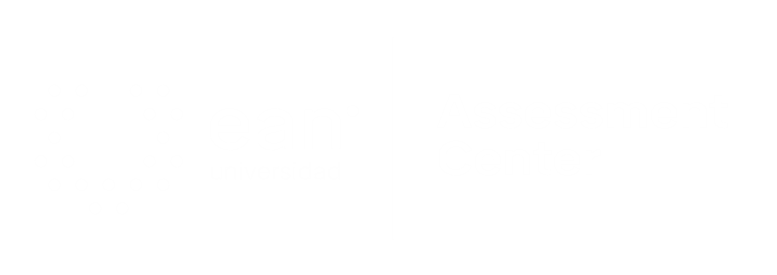 Enunciado
La gran paradoja del poder inglés durante la guerra fría fue:
Opciones de respuesta
a. Perder espacio económico frente a los derrotados en la guerra mundial.
b. Que su antigua colonia norteamericana dominara medio mundo.                                                                                                                                        c. Que, a pesar de haber ganado la guerra mundial, perdió sus colonias.                                                                                                                                   d. Que la India se convirtió en potencia mundial.
c
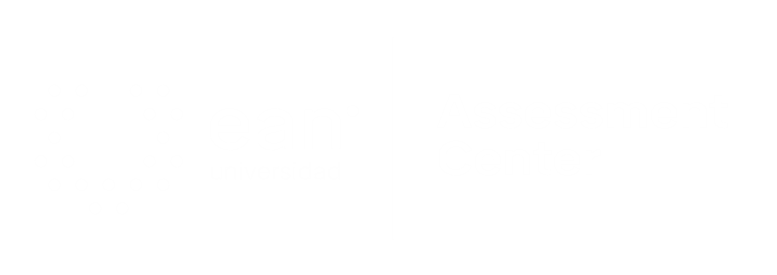 4. Caso o situación problémica
Después de la Segunda Guerra Mundial, Europa se encontraba en un proceso de reconstrucción que implicaba la redistribución del poder mundial y el fin de la hegemonía europea a nivel económico, político y militar. El ascenso de nuevas potencias como Estados Unidos y la Unión de Repúblicas Socialistas Soviéticas (URSS) cambiaron el polo del sistema internacional y dieron origen a la guerra fría. Así mismo, la destrucción del poder europeo, dio paso para la segunda ola de descolonizaciones: África y Sudeste Asiático, cambiando definitivamente el orden colonial e incorporando nuevos actores en el mundo.                                                                                                                         
Este nuevo mundo está marcado por las desigualdades entre el norte y el sur, por las crisis económicas y las guerras civiles que cierran el siglo XX y abren el siglo XXI.
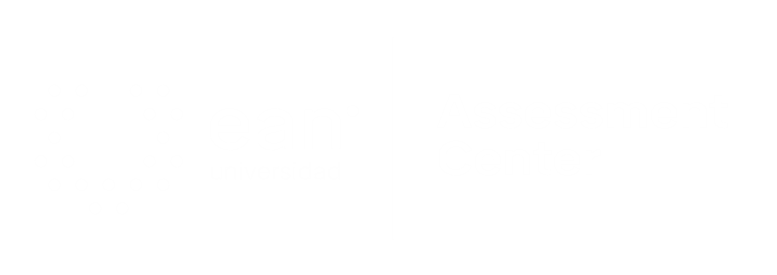 Enunciado
4. El Vietnam soviético  que buscaba una salida al Indico para potenciar su economía fue la guerra de:
Opciones de respuesta
a. Afganistán como espacio estratégico.
b. Corea y el mundo bipolar.
c. Angola y su proceso de descolonización.
d. Cuba y el poderío americano.
a
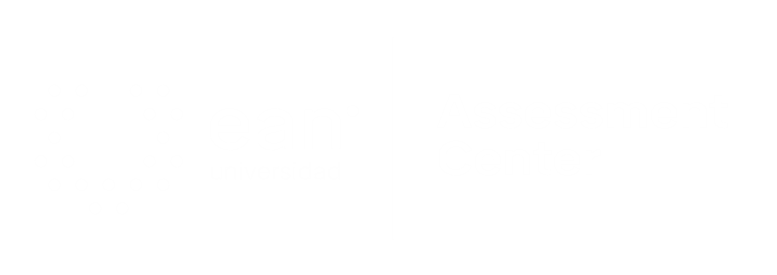 5. Caso o situación problémica
Una vez el sistema económico de la URSS fracasa debido a la falta de velocidad en su producción y la falta de competitividad debido al principio de no acumulación ni beneficio, Occidente se lanza a la conquista de los nuevos mercados ahora ocupados por las economías centralizadas por los planes de desarrollo comunistas. Estos mercados fueron terreno propicio para ser alcanzados por las multinacionales y las transnacionales, en este caso de la producción de commodities y de TIC's que se constituye en la nueva forma de la economía mundial para principios del siglo XXI. Nuevos temas aparecen en la agenda internacional y la relación entre estabilidad política y desarrollo económico reta la capacidad de los países para entablar políticas económicas desarrollistas, pero sostenibles. Una situación mediada por las diferencias comunitarias locales y las dinámicas hegemónicas globales. Redefiniendo, de nuevo, los centros del poder internacional.
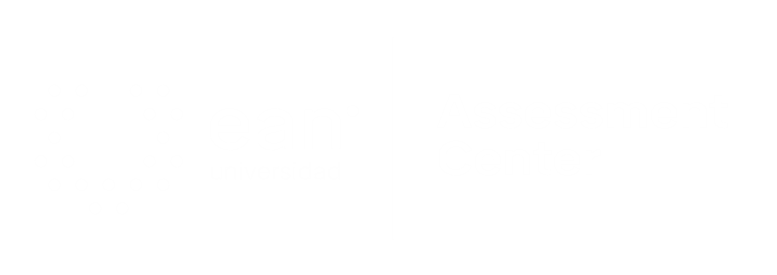 Enunciado
El principal acuerdo de integración económica y comercial del siglo XXI es:
Opciones de respuesta
a. Mercosur y su producción tecnológica mundial.
b. North America Free Trade Agreement, basado en la exportación de insumos.
c. Asian - Pacific Economic Cooperation con visión sostenible.
d. Unión Europea y su integración con paises tercermundistas.
c
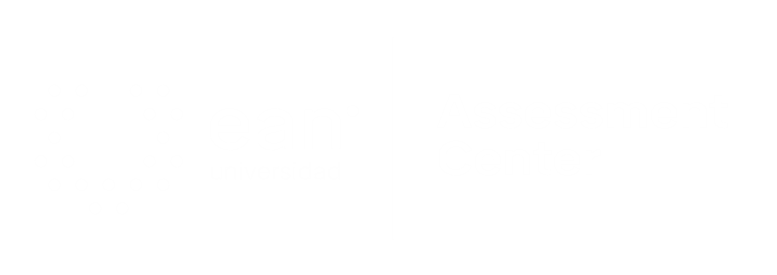 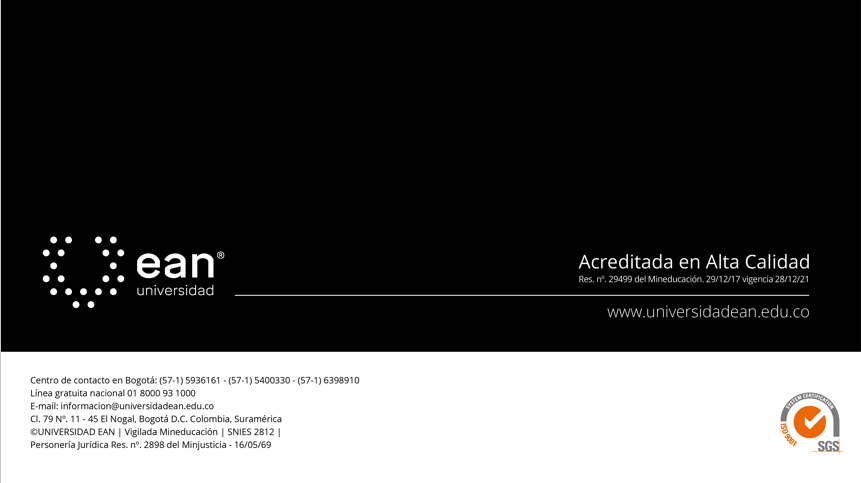